« Где зимуют птицы?»
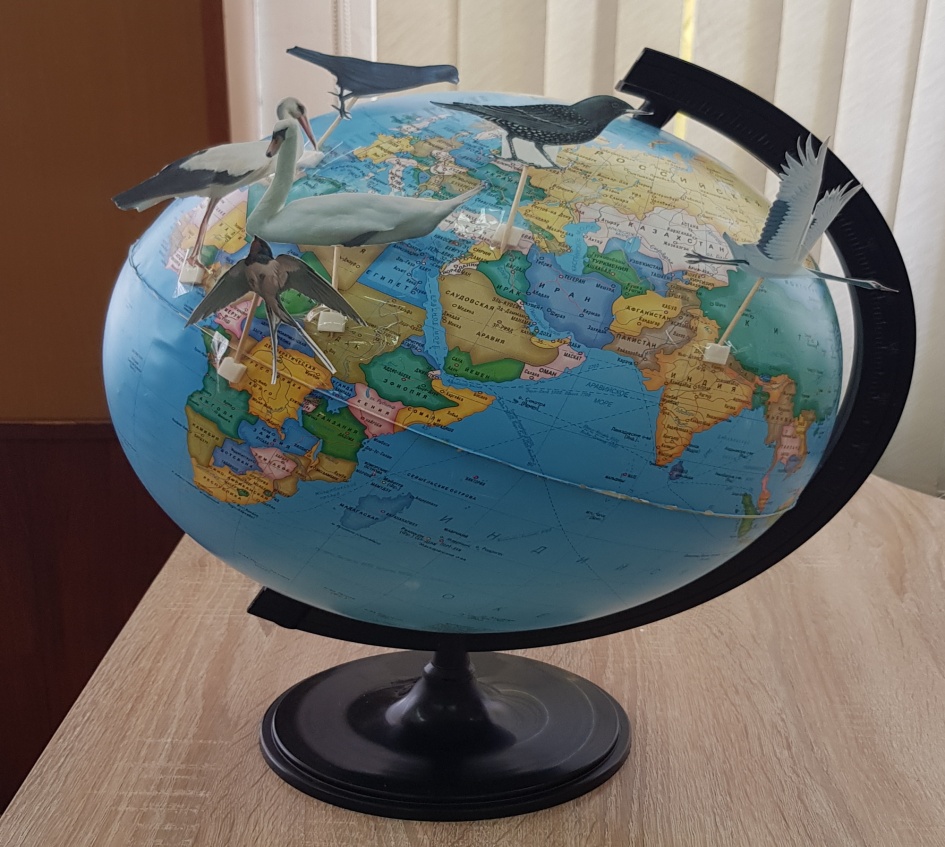 Учитель начальных классов: 
 Калачина Наталья Александровна 
МБОУ «Лицей № 4» Рузаевского муниципального района 
Республика Мордовия
Чтоб урок наш стал светлее,Мы поделимся добром.Вы ладони протяните,В них любовь свою вложите,Ей с друзьями поделитесьИ друг другу улыбнитесь.
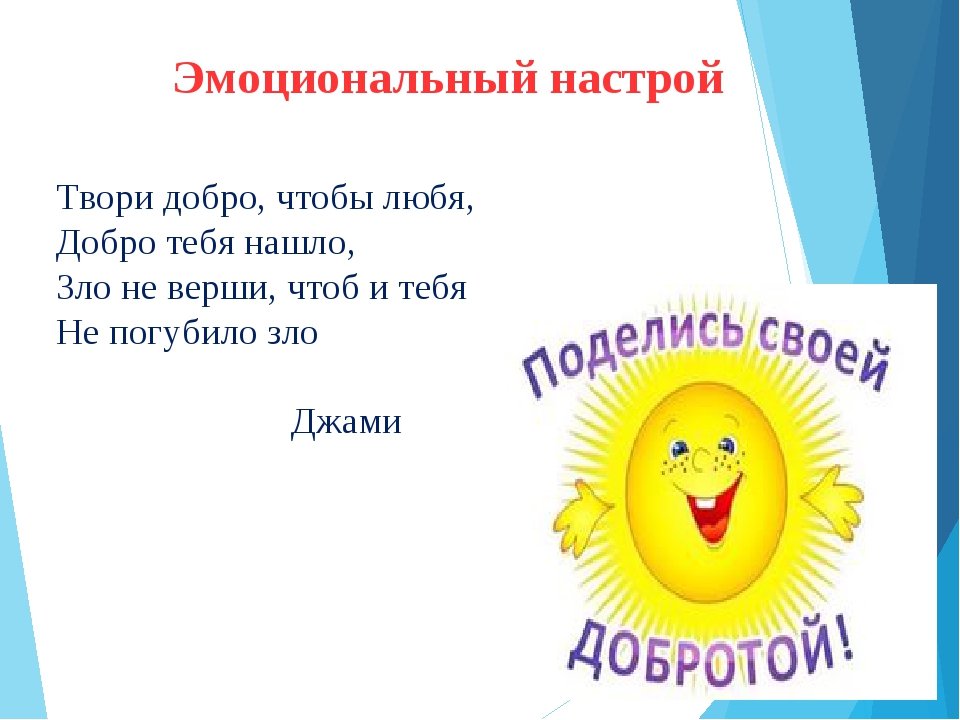 Саванна
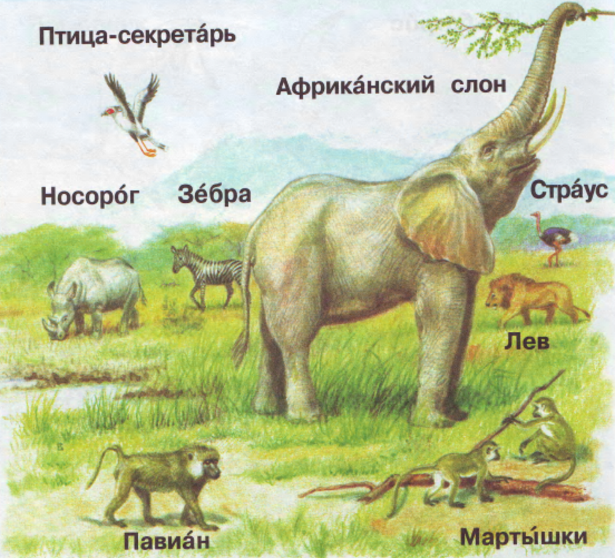 Тропический лес
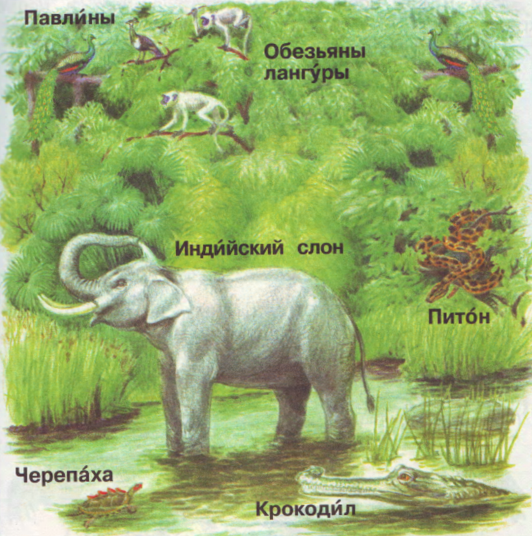 Где зимуют птицы?
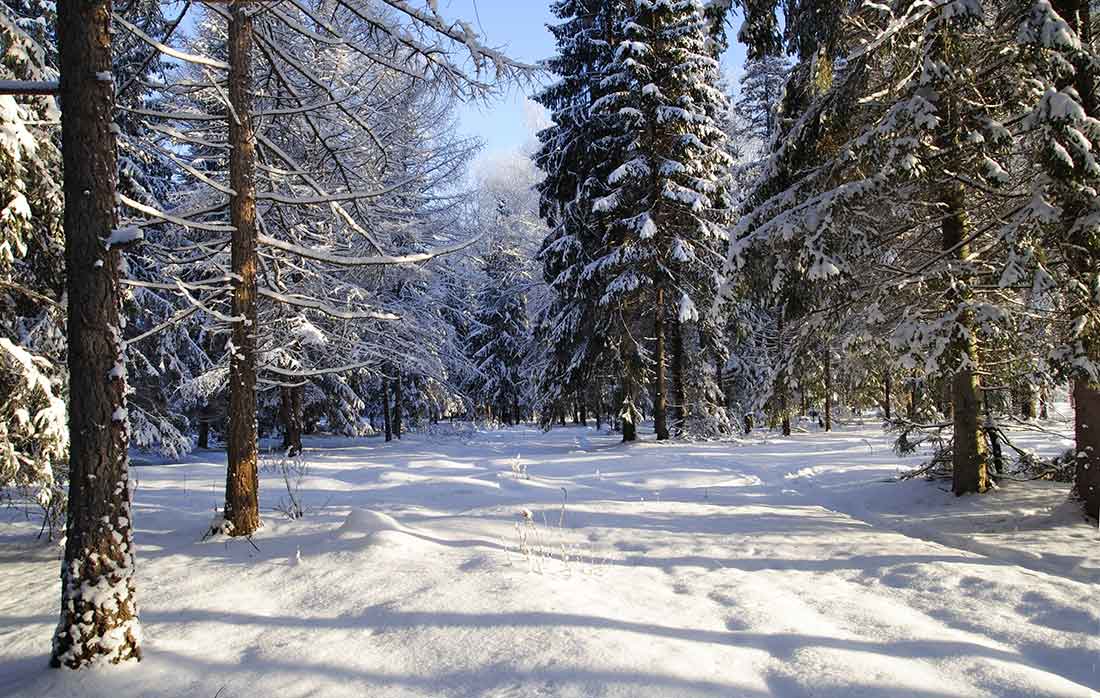 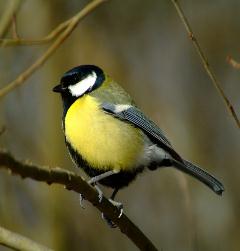 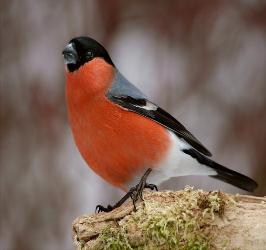 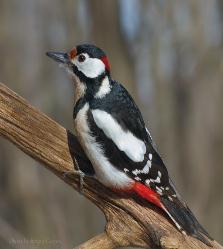 Зимующие птицы
Поползень        Синица               Снегирь              Дятел
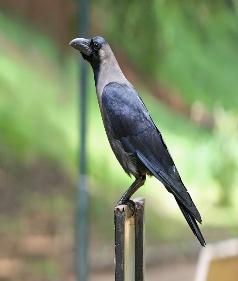 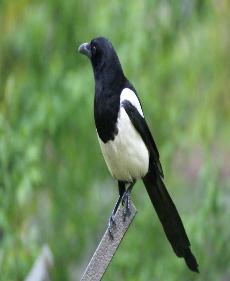 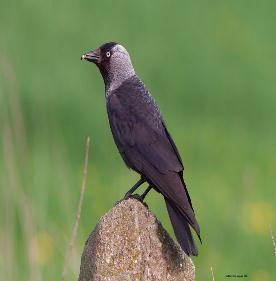 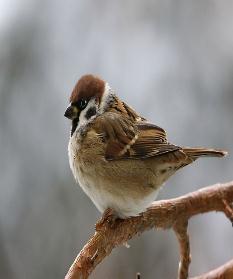 Воробей            Ворона              Сорока             Галка
Виды кормушек
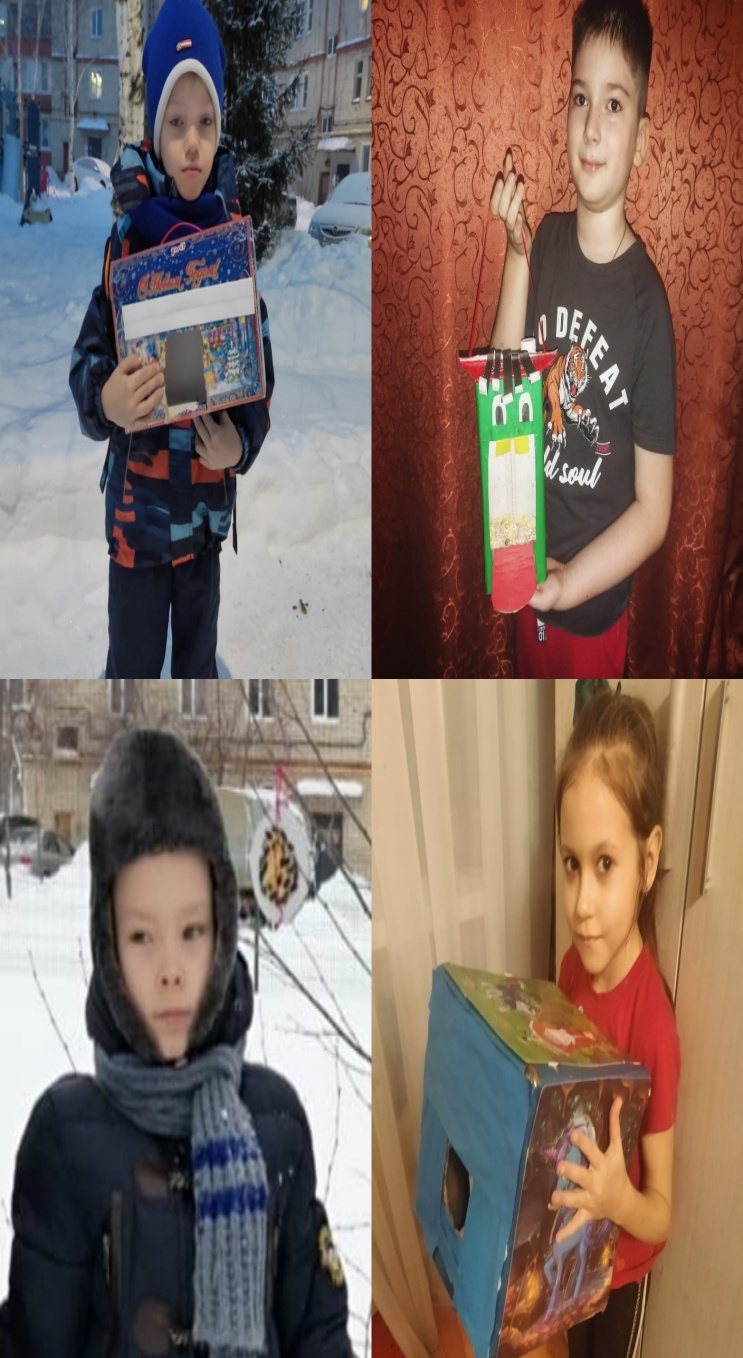 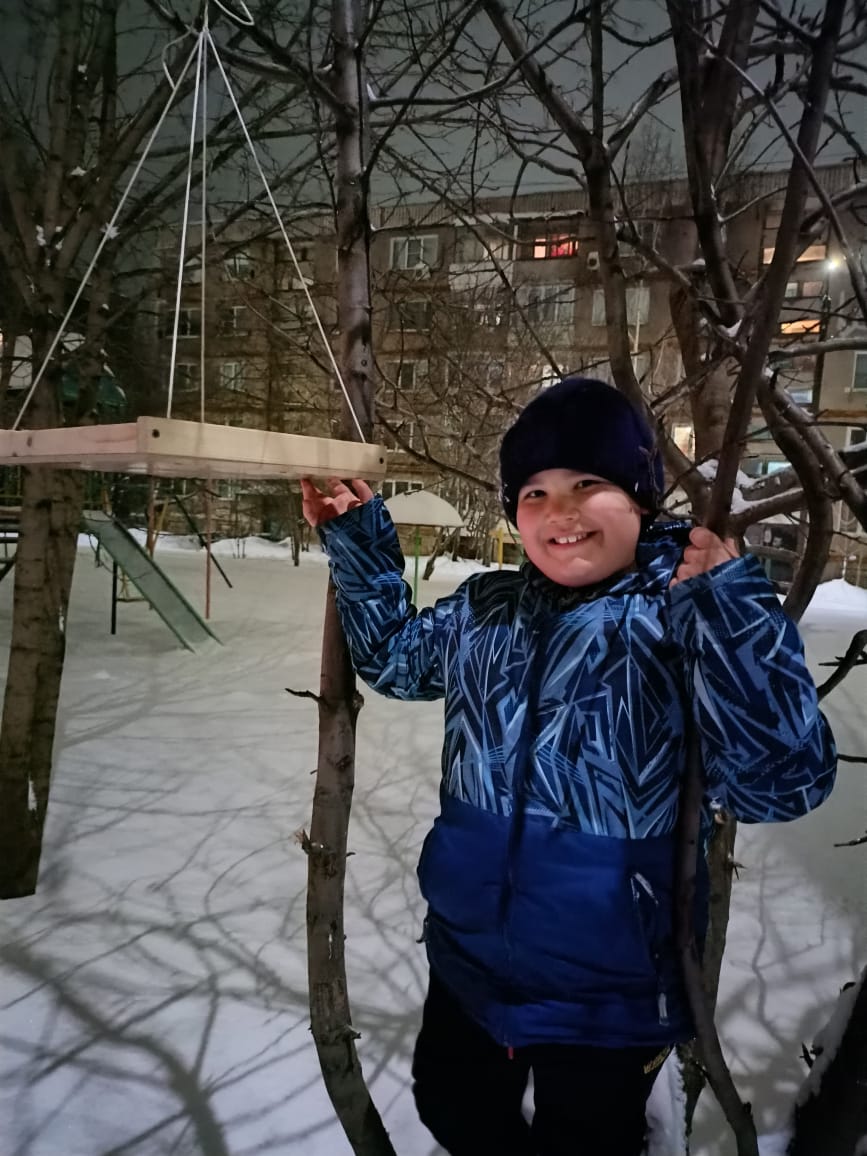 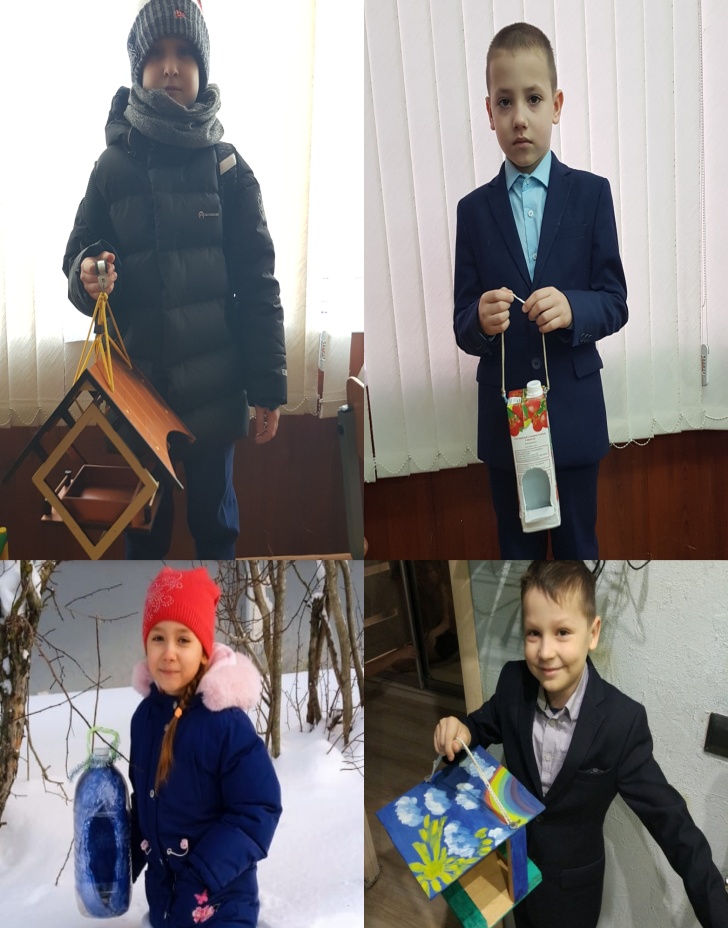 Покормите птиц
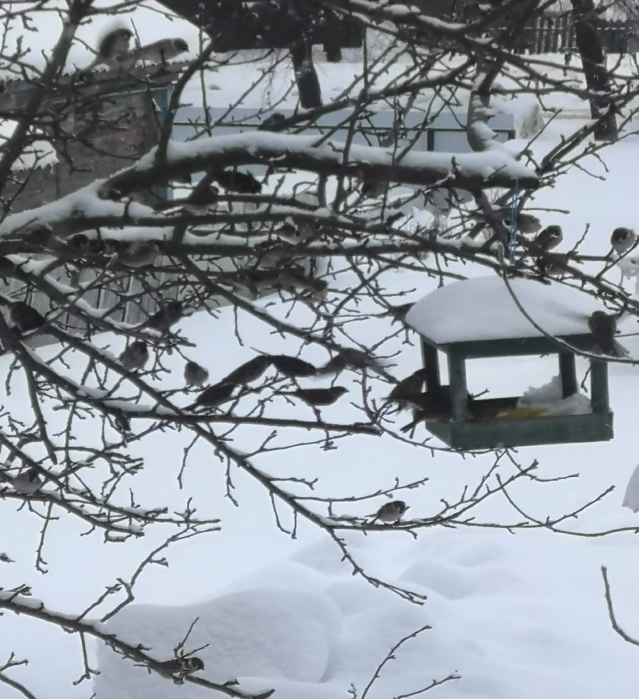 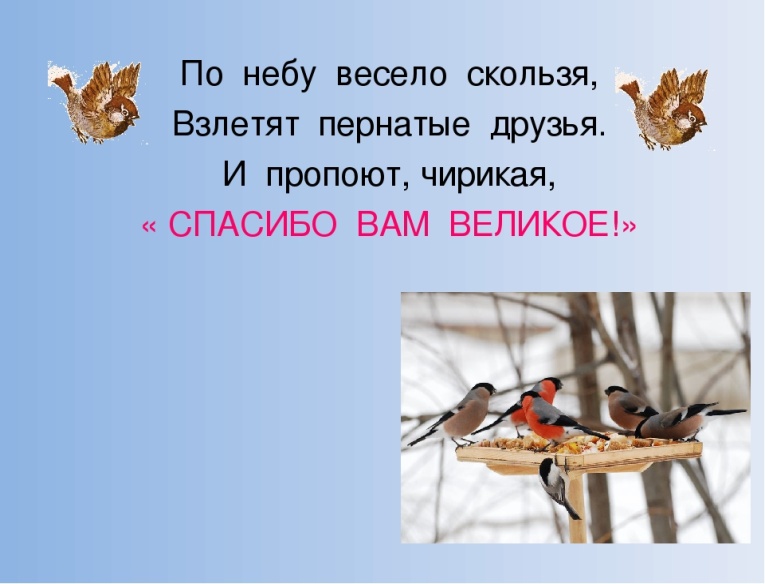 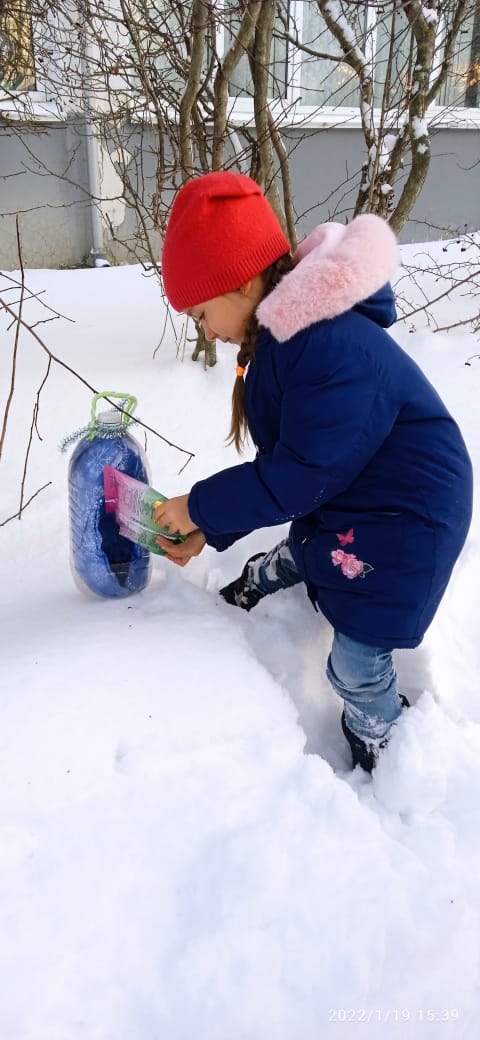 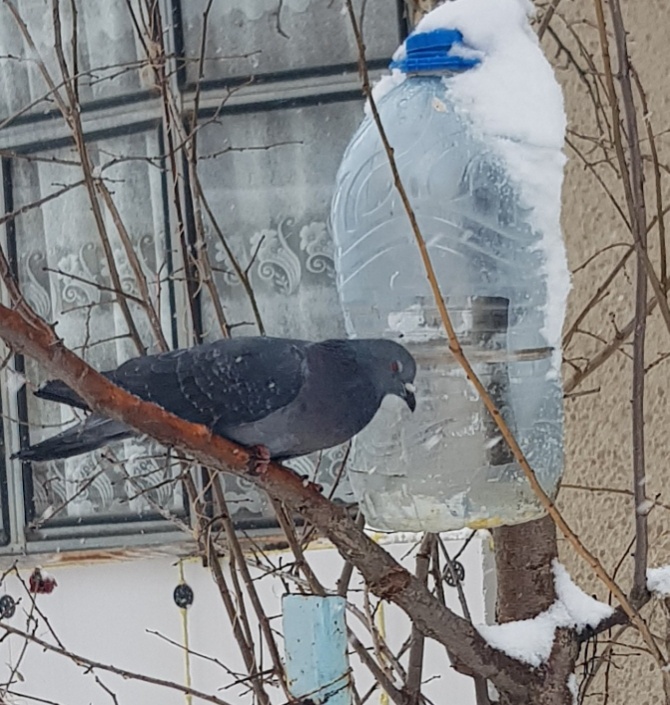 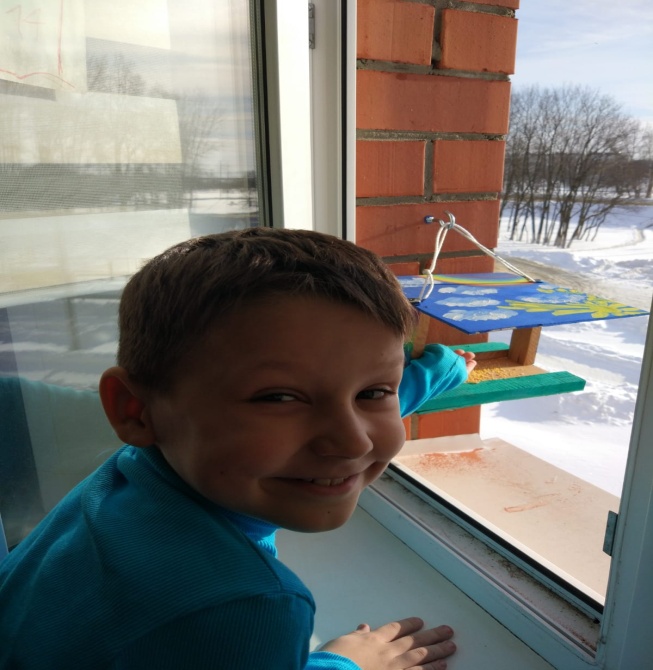 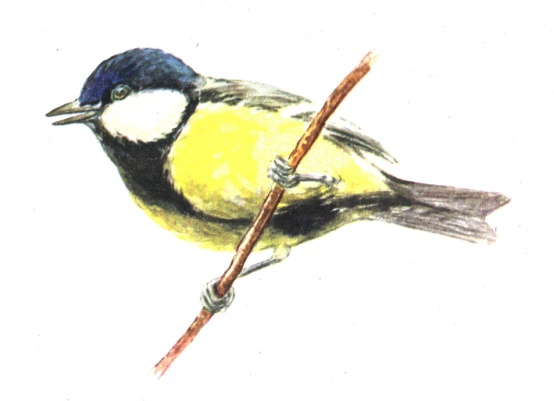 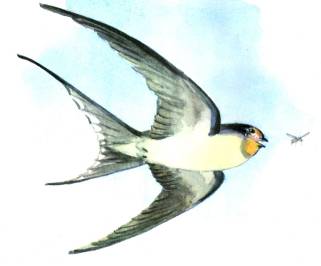 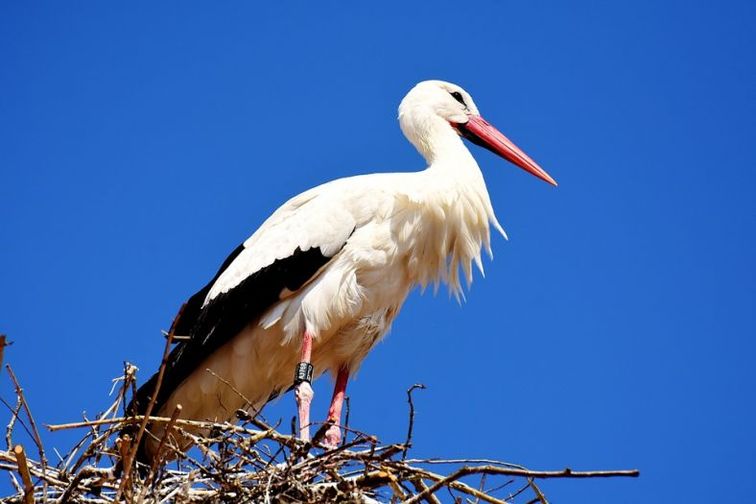 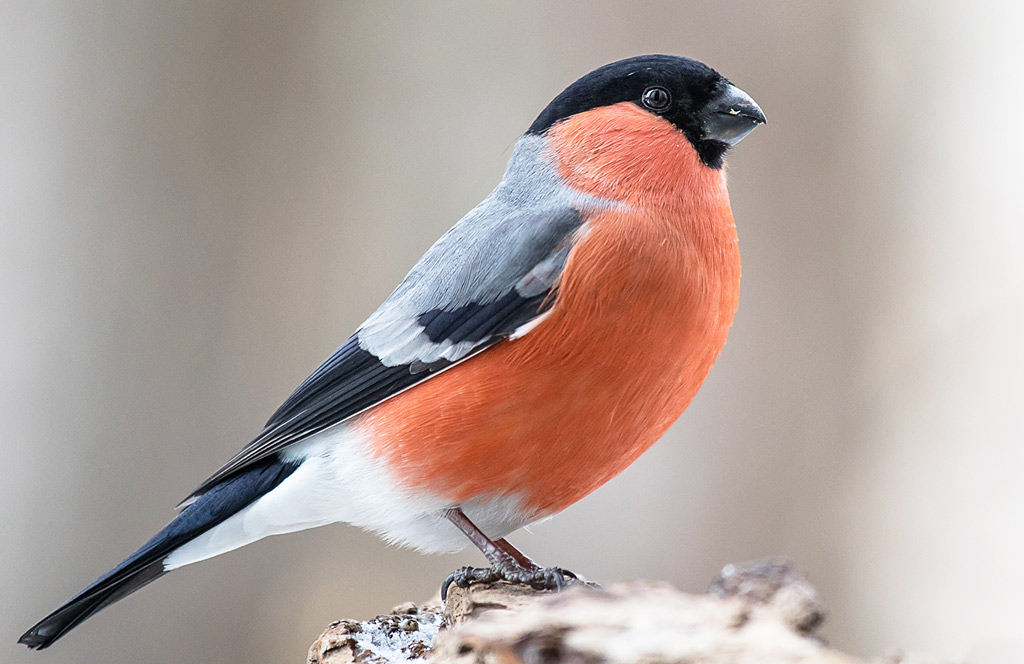 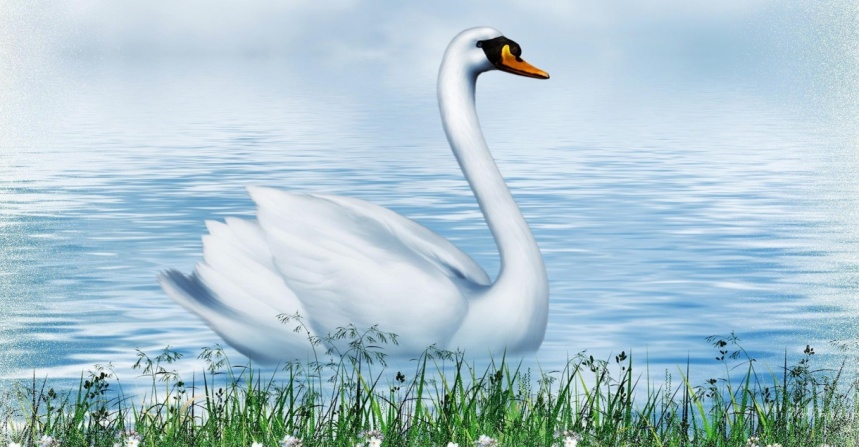 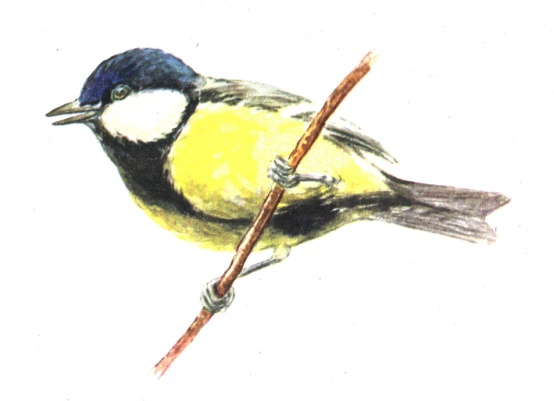 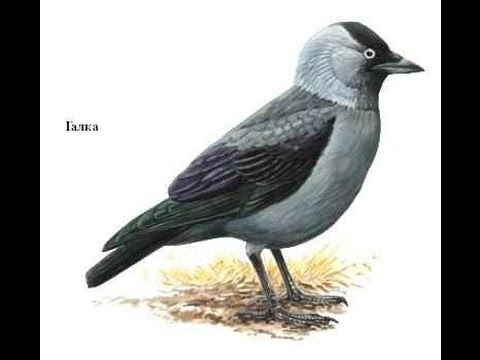 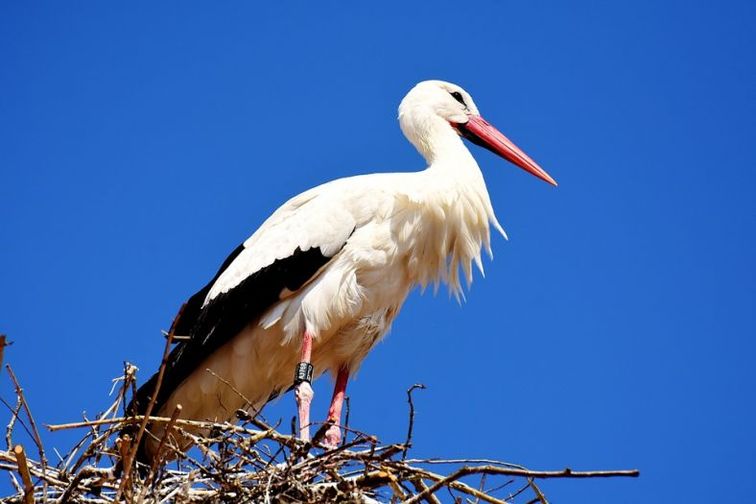 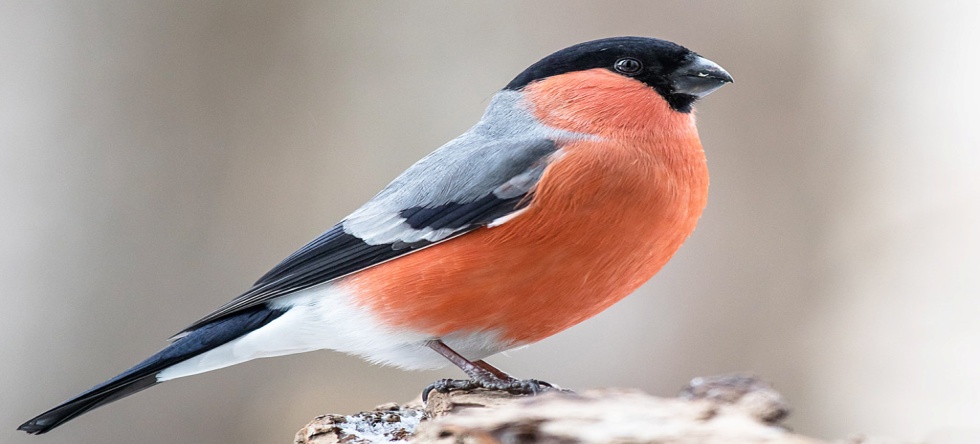 Улетают птицы не из-за холодов, 
а из-за нехватки пищи, так как осенью исчезают насекомые, становится меньше ягод и семян растений.
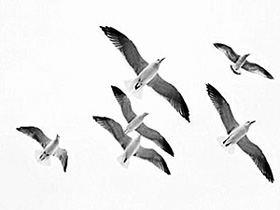 В прошлом, когда птичьи перелеты еще не были изучены, существовало множество самых невероятных вымыслов. Например, в XVIII веке одиннатуралист утверждал, что птицы улетают... на Луну. Добираются туда будто за 60 дней и погружаются в спячку, потому что не находят еды. 
	Другие  ученые  признавали,  что птицы летят в дальние страны. Но считали, что  не  все  летят  самостоятельно,  а  только  большие  и  сильные.  Маленькие  же  и слабые путешествуют, пристроившись на спинах больших. 
А  вот  ласточки  вообще  будто  бы  никуда  не  летят — 
зимуют под водой, зарывшись в ил. 
	Сейчас   известно:  как  ни  далек,  как  ни 
труден птичий путь, летят все они самостоятельно. 
Только на собственные крылья могут полагаться, 
хотя преодолевают порой тысячи километров. 
Куда же летят птицы?
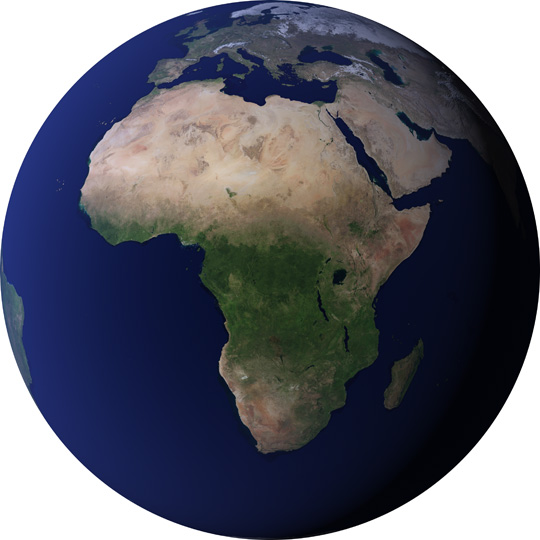 Полярные крачки делают самые дальние перелеты. Каждый год они летят через весь мир из Арктики в Антарктиду, а потом обратно.
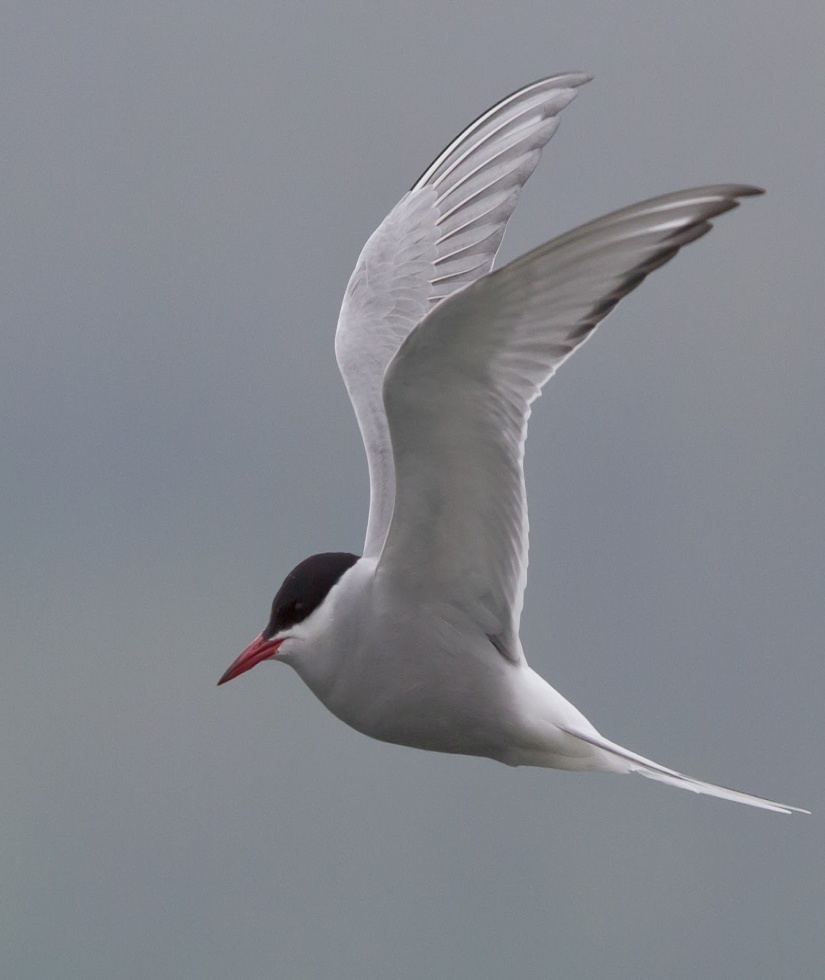 В Африку улетают ласточки, стрижи, аисты, жаворонки, цапли, лебеди.
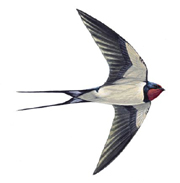 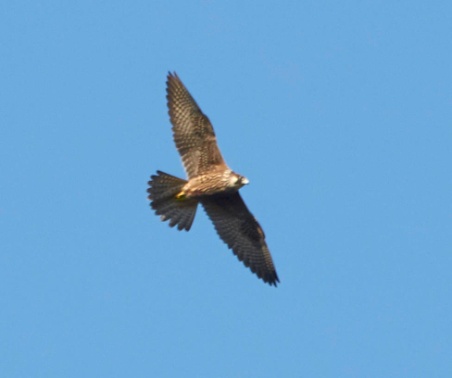 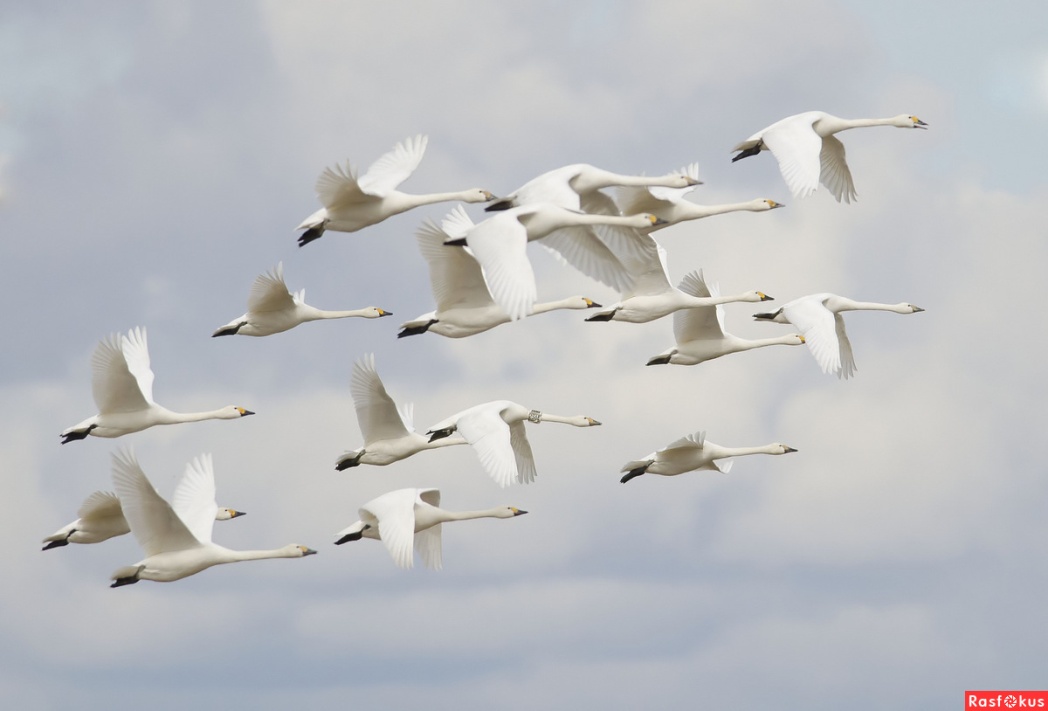 Во Францию летят грачи.
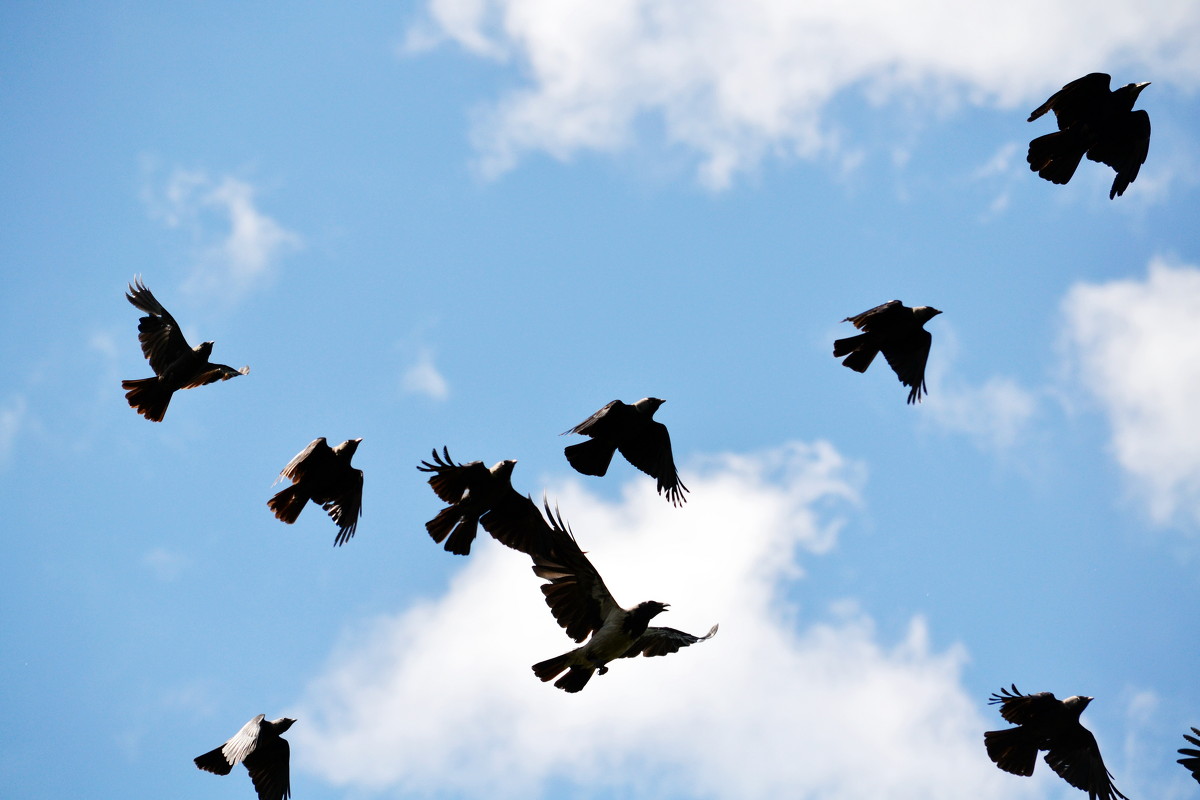 В Испанию улетают утки.
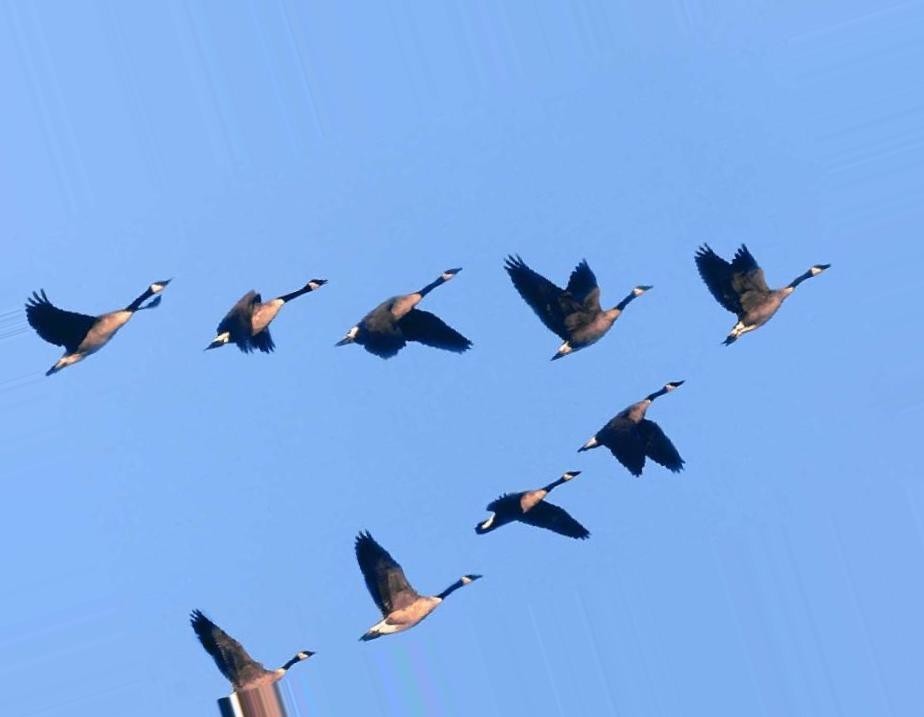 В Турцию улетают скворцы.
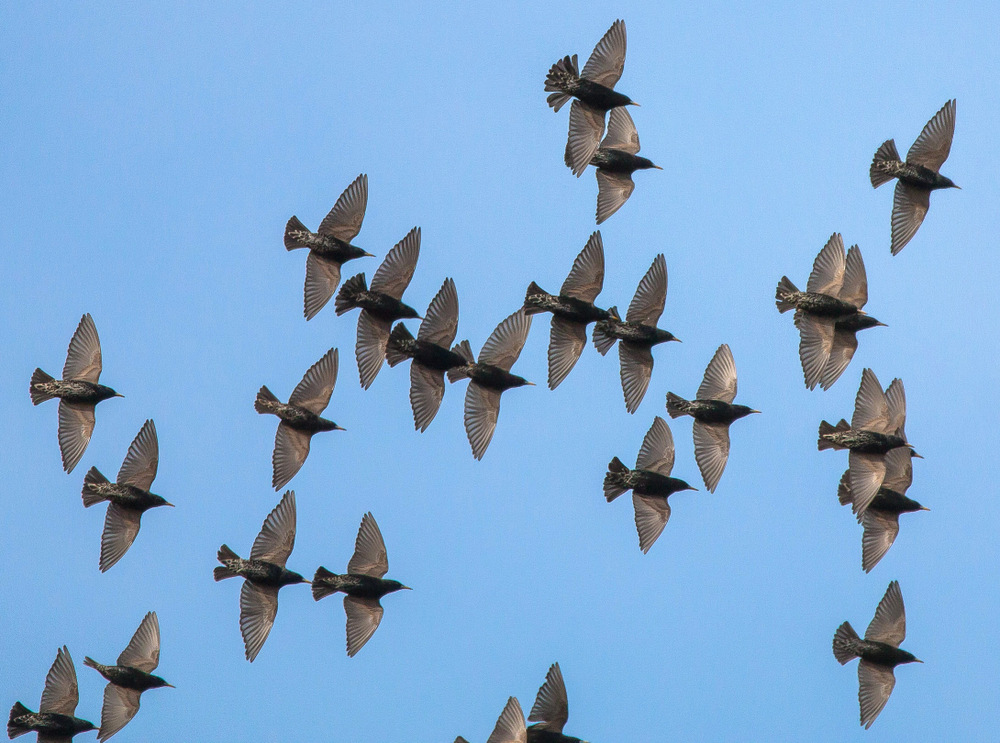 В Индию летят журавли.
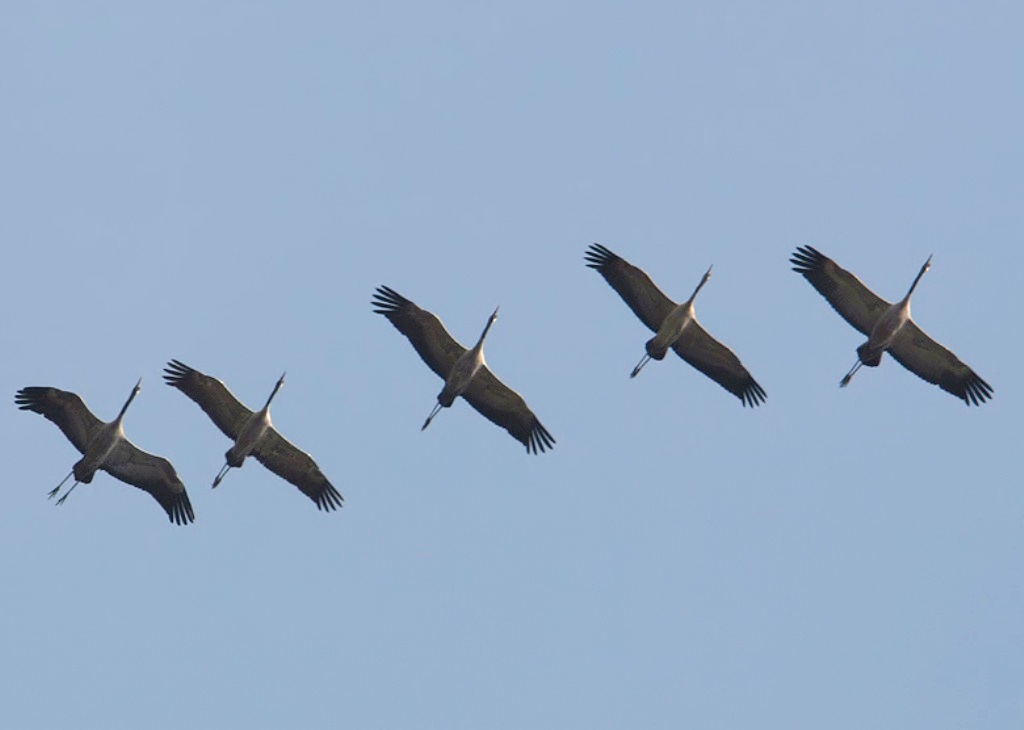 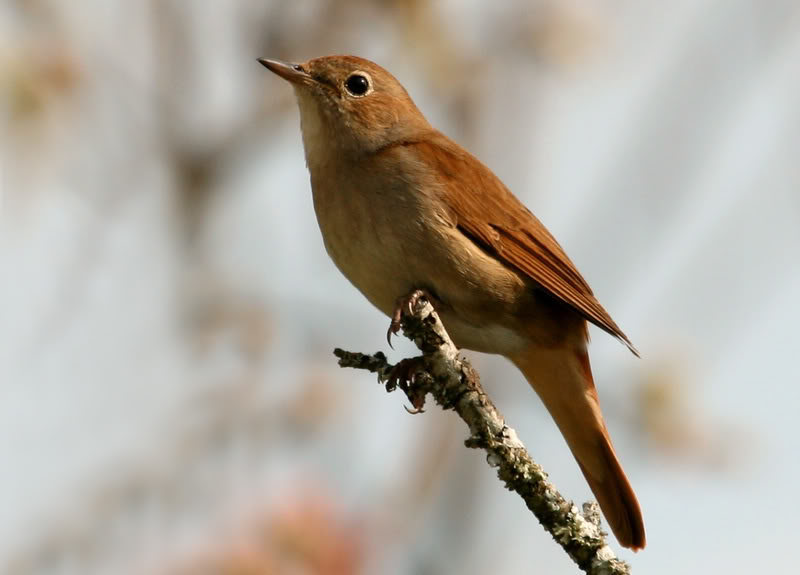 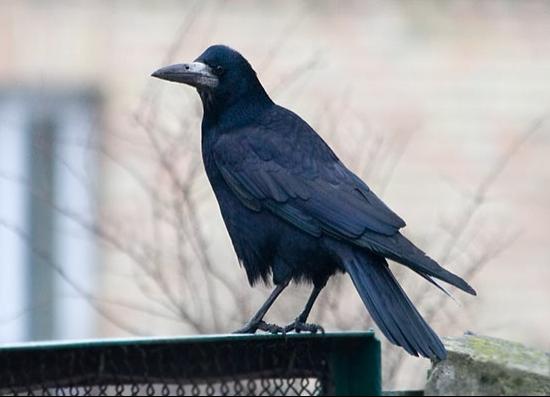 Перелетные птицы
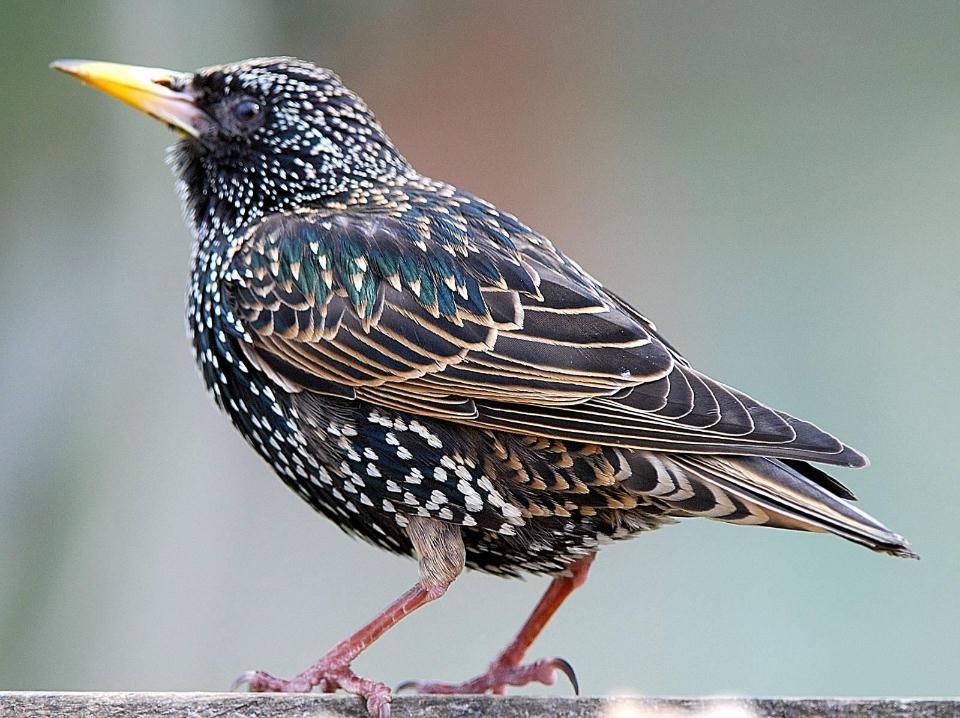 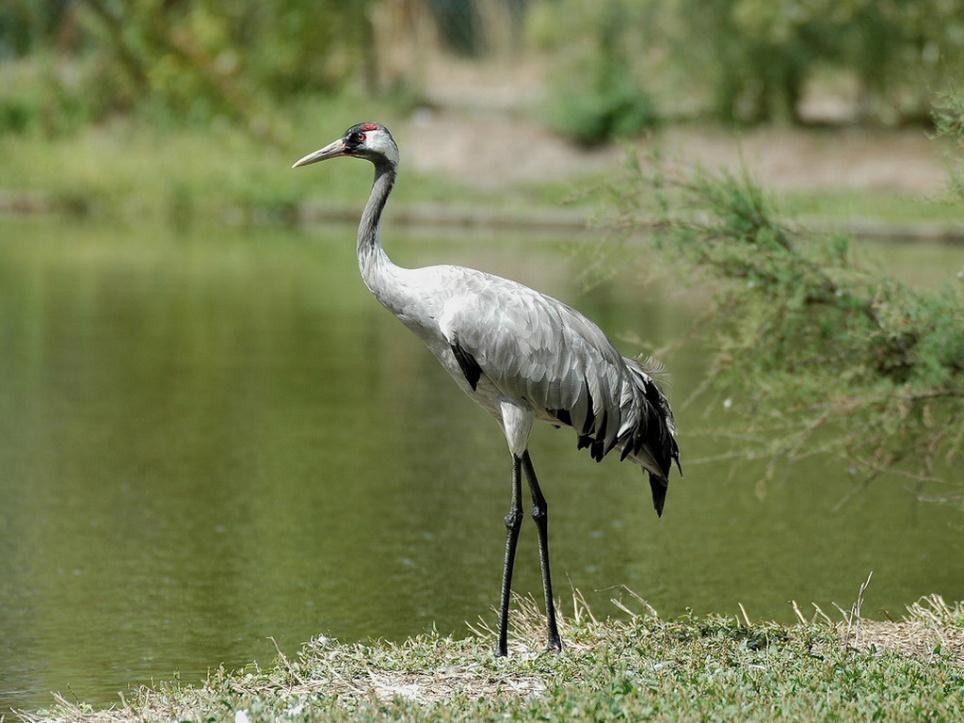 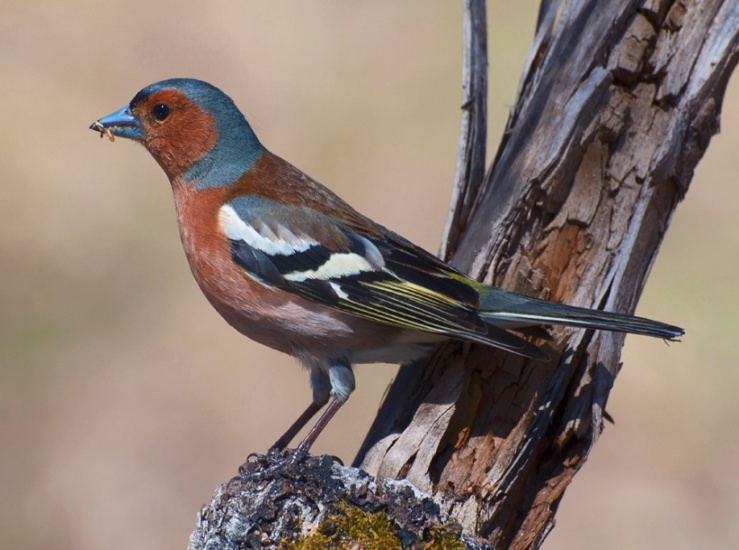 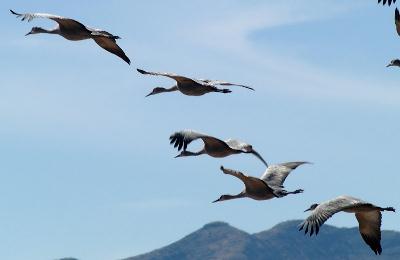 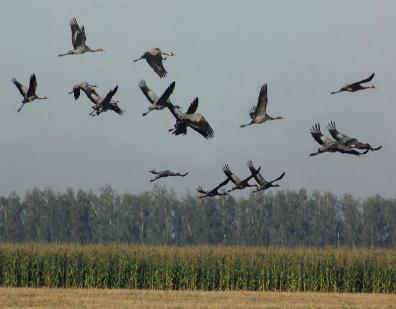 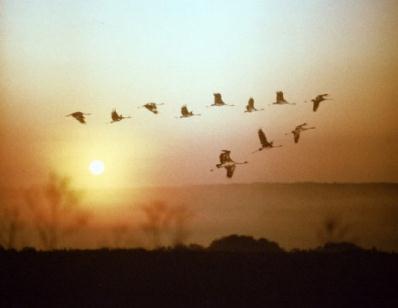 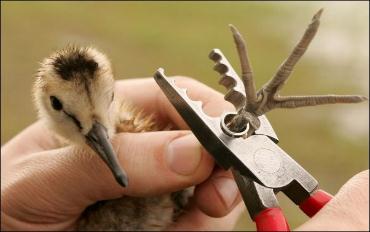 Окольцовывание птиц
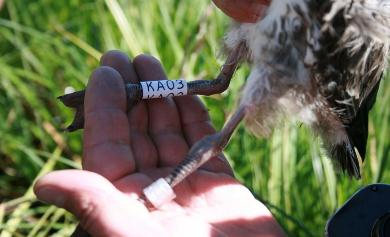 Здравствуй, Лебедь!
          Пишут тебе первоклассники 
из «Лицея №4», г. Рузаевка.
          Мы рады помочь тебе!
         Сообщаем, что птиц, зимующих в теплых краях, называют перелётными…..
         Птиц, которые остались зимовать, называют зимующими….
         Мы помогаем им зимой! Делаем кормушки и приносим корм!…. 
				С уважением 1 класс
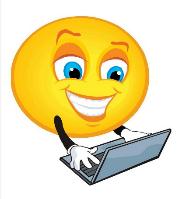 Сегодня я узнал (узнала)…

Урок заставил меня задуматься…

Мне понравилось…
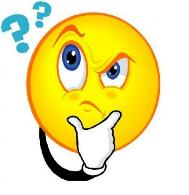 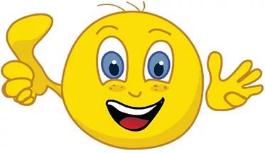